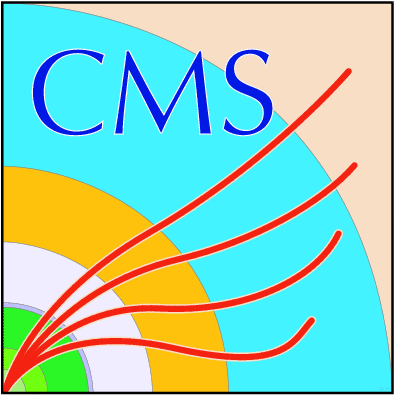 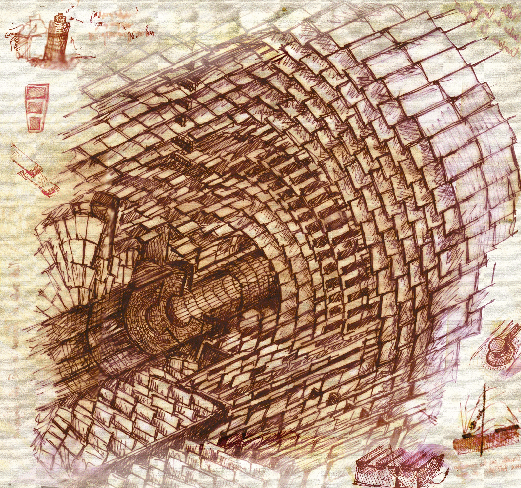 DC-DC Conversion Powering 
for the Tracker Upgrades - 
A Status Report
L. Feld, R. Jussen, W. Karpinski, K. Klein, J. Sammet 
1. Physikalisches Institut B
RWTH Aachen University
CEC Meeting, DESY Zeuthen
May 18th, 2010
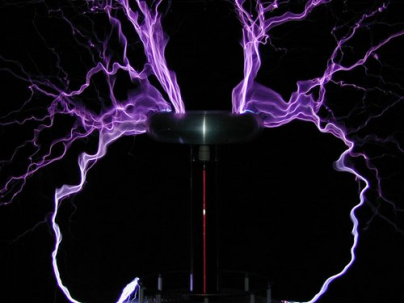 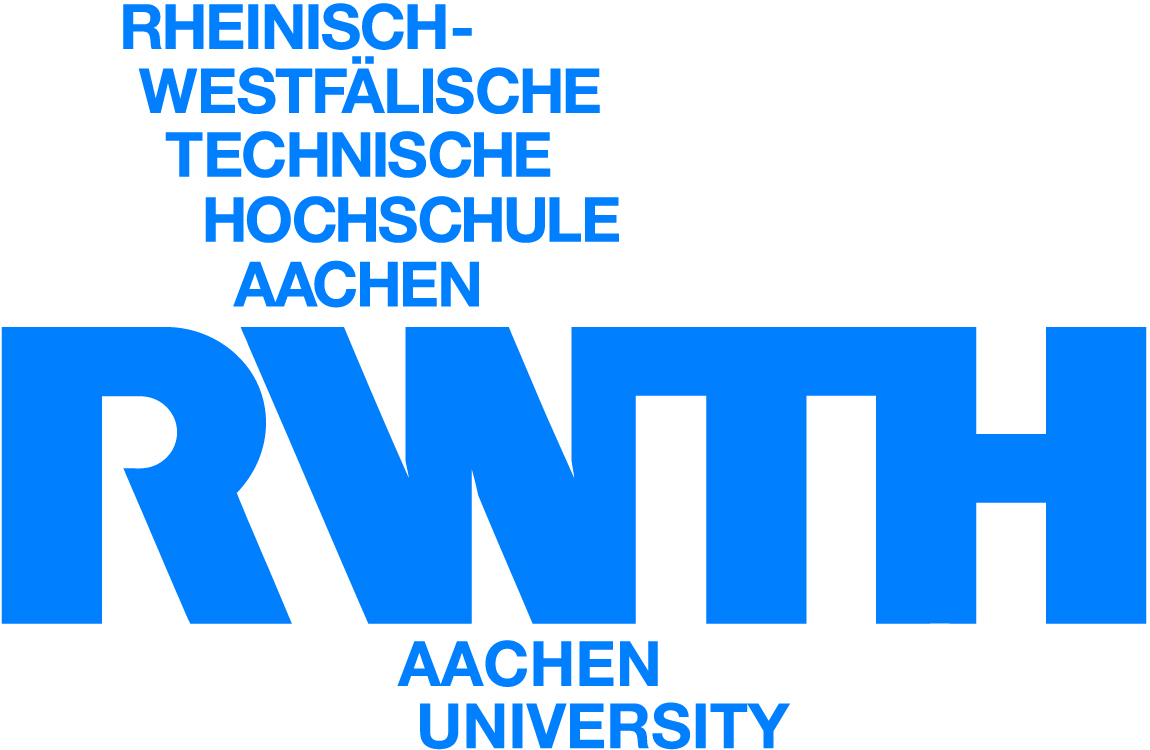 Outline
DC-DC conversion
 ASIC technology and development (CERN)
 Converter development (RWTH Aachen)
 Pixel upgrade for phase-1
 Tracker upgrade for phase-2
 Summary
Katja Klein
DC-DC Converters for the Tracker Upgrade
2
DC-DC Conversion
Tracker needs kWs of power at a low voltage (1.2V)  I = kAmps
 P = U x I = (rU) x (I/r)  supply power at higher voltage, but lower current    lower Ohmic losses Pcable = Rcable  (I/r)2 , and less copper in detector volume
 DC-DC step-down converters transform Vin = rVout to Vout, with conversion ratio r
 Based on inductors or switched capacitors (“charge pump“)
 Focus here on buck converter: simplest inductor-based step-down converter  few components, high r, efficiency ~80%, sev. Amps, regulated by feedback loop via PWM
fs = 1-5MHz
 switching noise
Ferrites saturate for B > ~2T
 air-core inductor needed
bulky
radiates
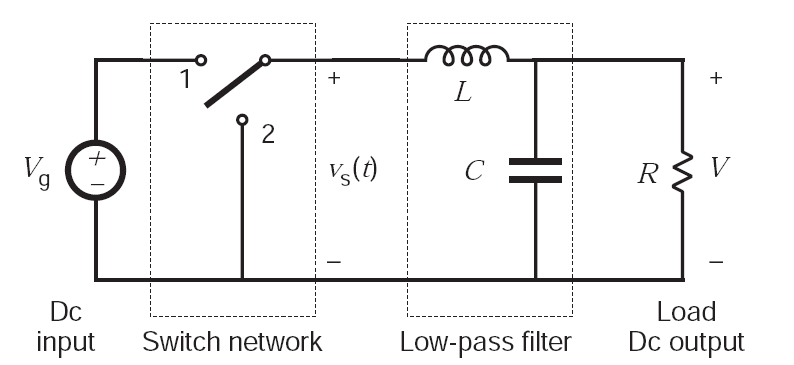 HV-tolerant 
semi-conductor 
technology needed
 radiation-hardness
Efficiency
Material budget
Space constraints
Katja Klein
DC-DC Converters for the Tracker Upgrade
3
ASIC Technology Evaluation (CERN)
Commercial buck converters are in general not radiation-hard  custom ASICs 
 Systematic irradiations of candidate technologies by F. Faccio (CERN)  Leakage current, Ron, IDS = f(Vds) vs. TID < 350Mrad and fluence < 1016/cm2
 Best candidate: IHP SGB25V GOD 0.25µm SiGe BiCMOS (IHP, Germany)
 Back-up: AMIS I3T80 0.35µm (ON Semiconductor, US)

 Buck converter ASIC development in both technologies   by Stefano Michelis (CERN)
 AMIS1 & AMIS2 (available since ~ May 2009)
 IHP1 & IHP2 (submitted in Jan. 2010)
Federico Faccio, 
CMS/ATLAS Power WG, 
at TWEPP-09
Katja Klein
DC-DC Converters for the Tracker Upgrade
4
ASIC Development: AMIS2 (CERN)
AMIS2 FEATURES (from data sheet)
VIN and Power Rail Operation from +3.3V to +12V 
Internal oscillator fixed at 1Mhz,      programmable up to 2.5MHz with external resistor
Internal voltage reference 
Programmable delay between gate signals
Integrated feedback loop with bandwidth of 20Khz
Different  Vout can be set: 1.2V, 1.8V, 2.5V, 3V, 5V
Lateral HV transistors are used as power switches
Enable pin
St. Michelis, TWEPP-09
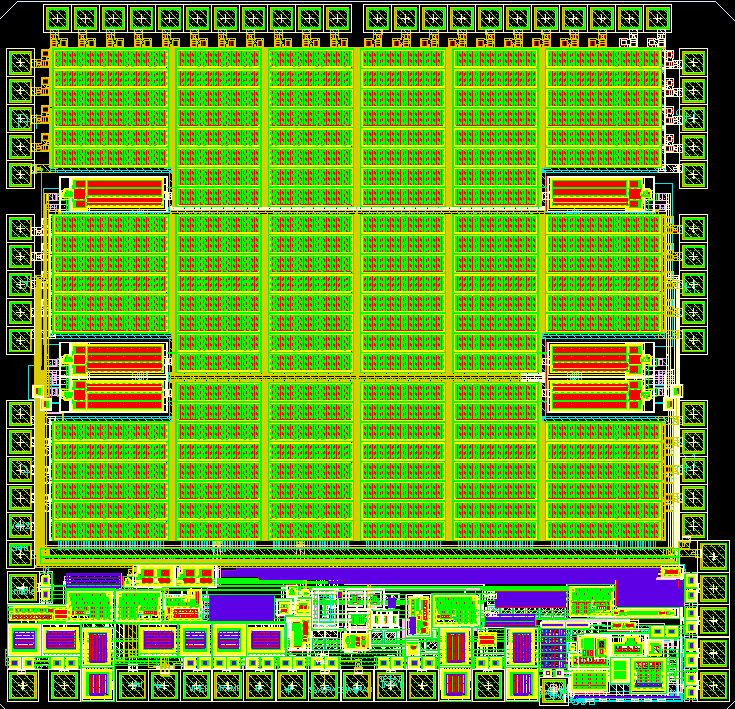 switch1
switch2
Irradiation: efficiency vs. TID & fluence;  device fully functional up to 300Mrad   and 51015 p/cm2 
 Issues: regulation sometimes not working   for conversion ratios below 2-3;  thermal instability of bandgap reference;   no protection features
AMIS2 used by CMS for converter 
development, system tests etc.
Katja Klein
DC-DC Converters for the Tracker Upgrade
5
ASIC Development: IHP2 (CERN)
Most complete prototype up to now - integrated features include:
 Linear regulators
 Bandgap reference
 Overcurrent protection
 Improvement in the adaptive logic
 Triplication and logic against SEU
 Enablers
 Efficiency higher than for AMIS2
 Schedule:
 May-June 2010: testing of first 20 chips
 If ok, order of 100 chips
 Next submission (IHP3) end of the year
St. Michelis, March 2010
ATLAS/CMS Power WG meeting
IHP2 will be used by CMS for prototyping
- expect to receive chips in summer
Katja Klein
DC-DC Converters for the Tracker Upgrade
6
Buck Converter Development  (Aachen)
Development of low mass, low noise converters with radiation-hard ASICs   from CERN for CMS pixels and phase-2 applications
 Various converters with AMIS2 ASIC have been made
 Vout = 3.3V for pixels
 Vout = 1.2V and 2.5V for strip system tests
 Version with programmable switching frequency for tests
 Large and small chip package
 ...
 Will switch to IHP2 once chips are available (summer)
 Prototypes with final ASIC, pre-series and final 1300 converters for pixels
 Quality control of production boards
 Cost not included in current BMBF funds; estimate being worked out
Katja Klein
DC-DC Converters for the Tracker Upgrade
7
Aachen Converters with AMIS2 ASIC
RWTH AC: development of low mass, low noise converters with rad.-hard ASICs
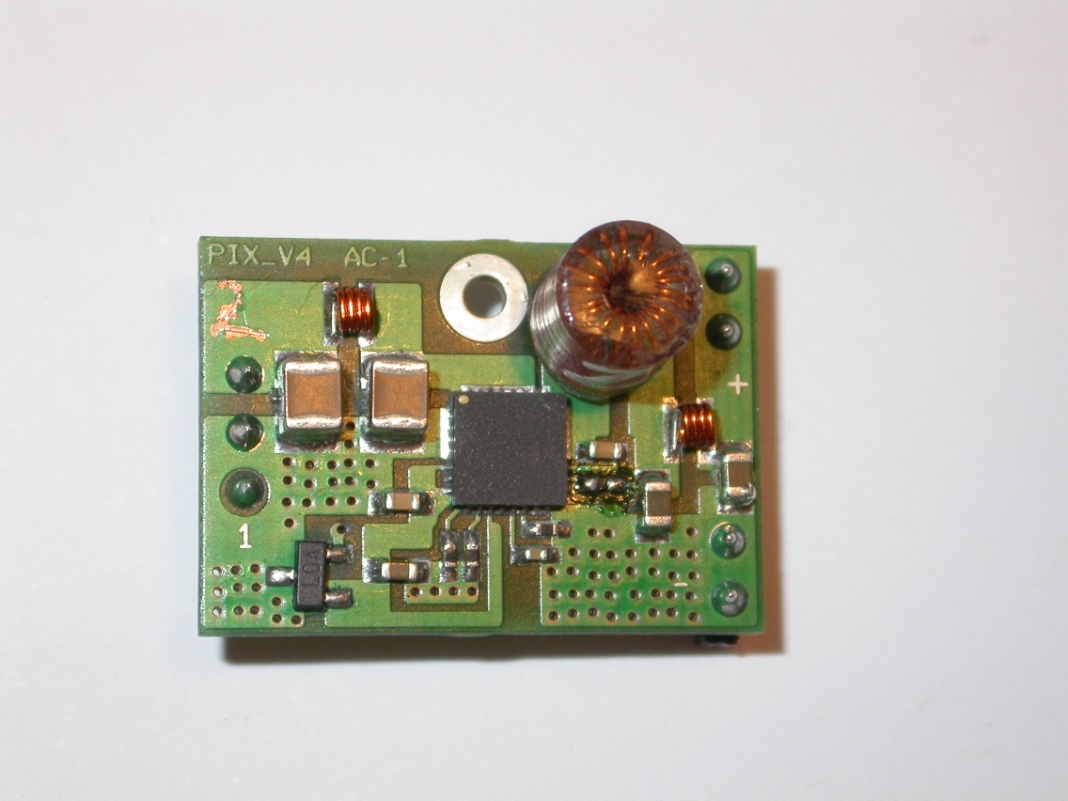 PCB:
2 copper layers a 35m
FR4 1mm
A = 18mm x 25mm for QFN32
m = 2.7g
18mm
Chip: AMIS2 by CERN
VIN = 3 - 12V
IOUT < 3A
VOUT = 1.2V, 2.5V or 3.3V
fS ≈ 1.3MHz (V1) or 
programmable (V2) betw. 600kHz...4MHz
25mm
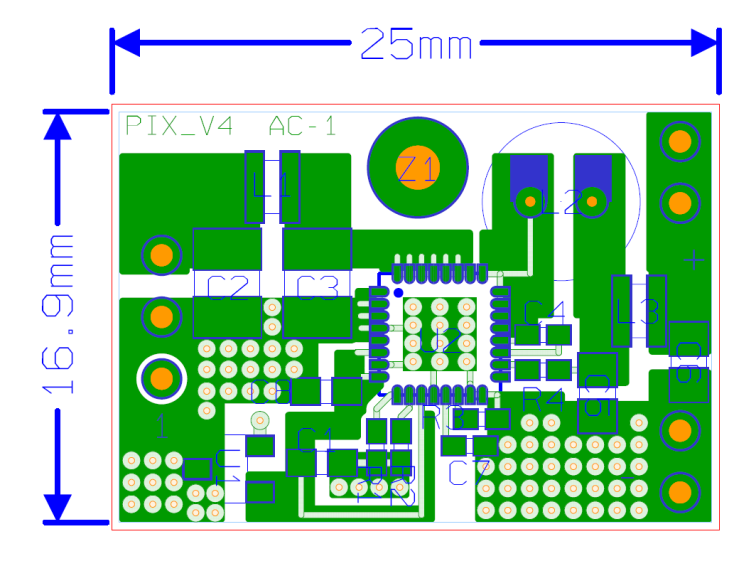 Air-core toroid:
Custom-made toroid,   6mm,
height = 7mm, L  600nH, RDC  80mΩ
Input and output π-filters
L = 12.1nH, C = 22µF
Schematics in back-up slides.
Katja Klein
DC-DC Converters for the Tracker Upgrade
8
“AC2“ Buck Converter with Enpirion Chip
The “work horse“: buck converter with non-radiation-hard commercial chip
      used before AMIS2 was available, and still useful for comparison
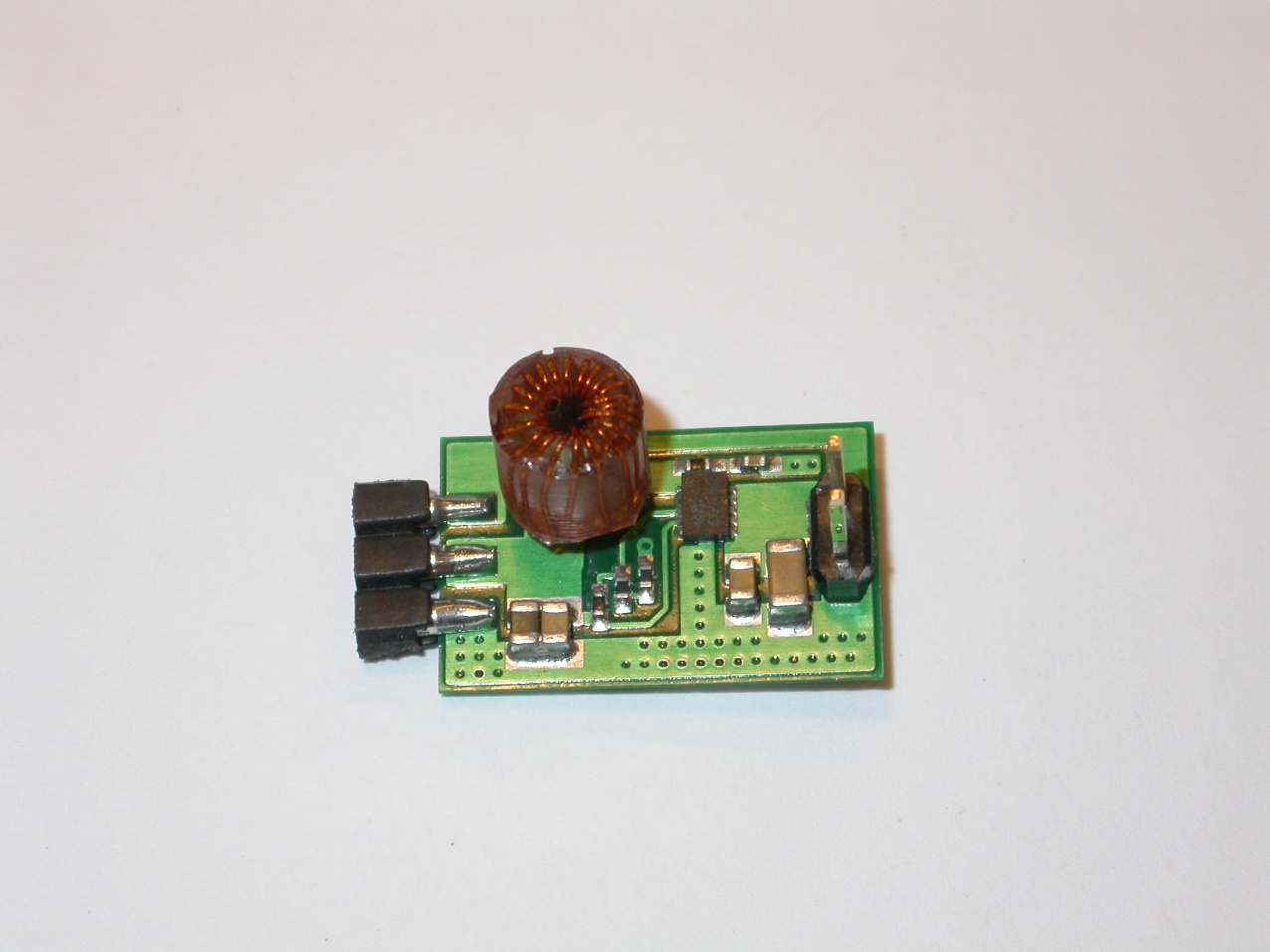 PCB:
2 copper layers a 35m
FR4, 200µm
V = 2.3cm2 x 10mm
m = 1.0g
m = 1.1g
12mm
Chip: Enpirion EQ5382D
Vin = 2.4-5.5V(rec.)/7.0V(max.)
Iout  0.8A
fs  4MHz
19mm
Air-core inductor:
Custom-made toroid,   6mm
L  600nH
Input/output filters
Snubber to reduce ringing
Katja Klein
DC-DC Converters for the Tracker Upgrade
9
Power Efficiency Pout/Pin
AMIS2, Vout = 1.2V, fs = 1.3MHz
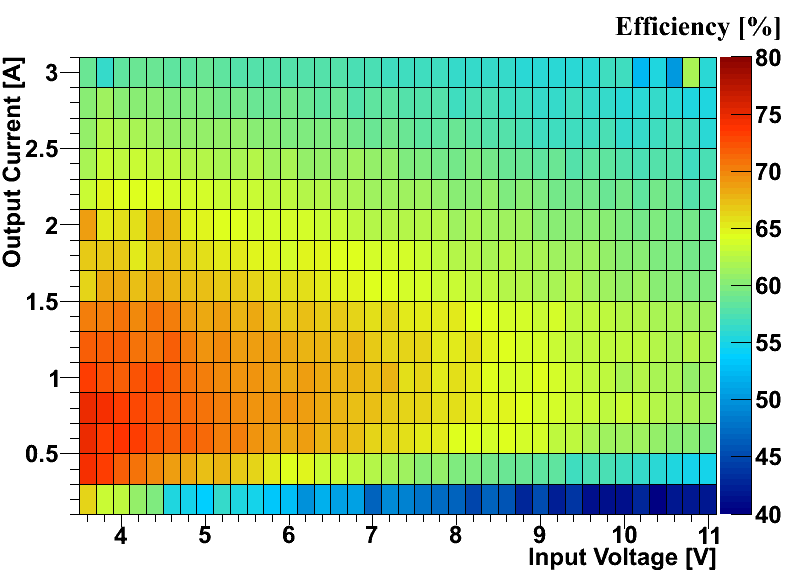 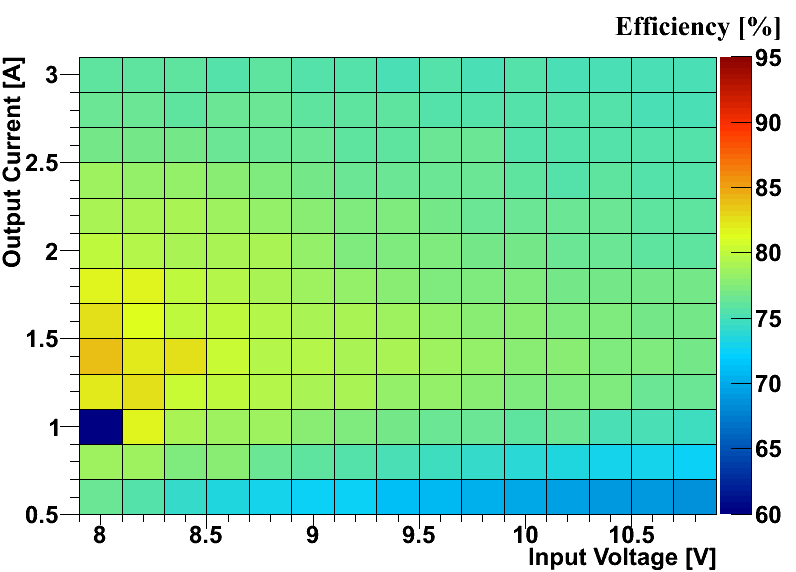 AMIS2, Vout = 3.3V, f = 1.3MHz
Phase-2
region
Phase-1
region
Resistive losses (Ron, wire bonds, coil ) ~ 1/fs; switching & driving losses ~ fs 
 Efficiency drops with conversion ratio and current
 Phase-1 requirements (Iout = 3A, Vout = 3.3V, conversion ratio of 2-3): ~ 75%  ok
 Phase-2 requirements (Iout = 3-5A, Vout = 1.2V, conv. ratio = 8-10): ~ 50%  not ok
 Further improvements are expected: cooling, flip-chip package, IHP technology ...
Katja Klein
DC-DC Converters for the Tracker Upgrade
10
System Test Set-up
SLHC prototype modules not yet available  existing strip hardware must be used
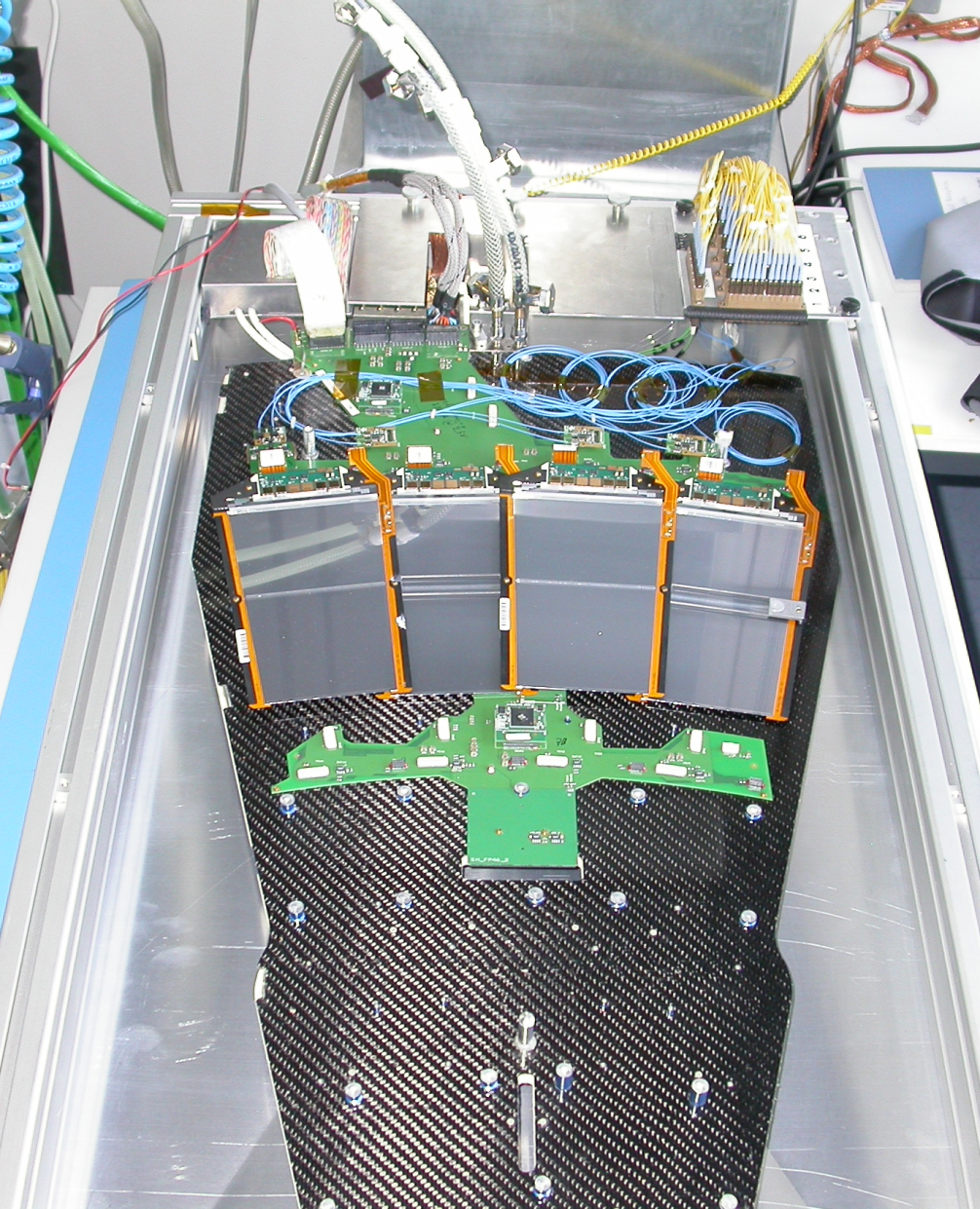 TEC petal
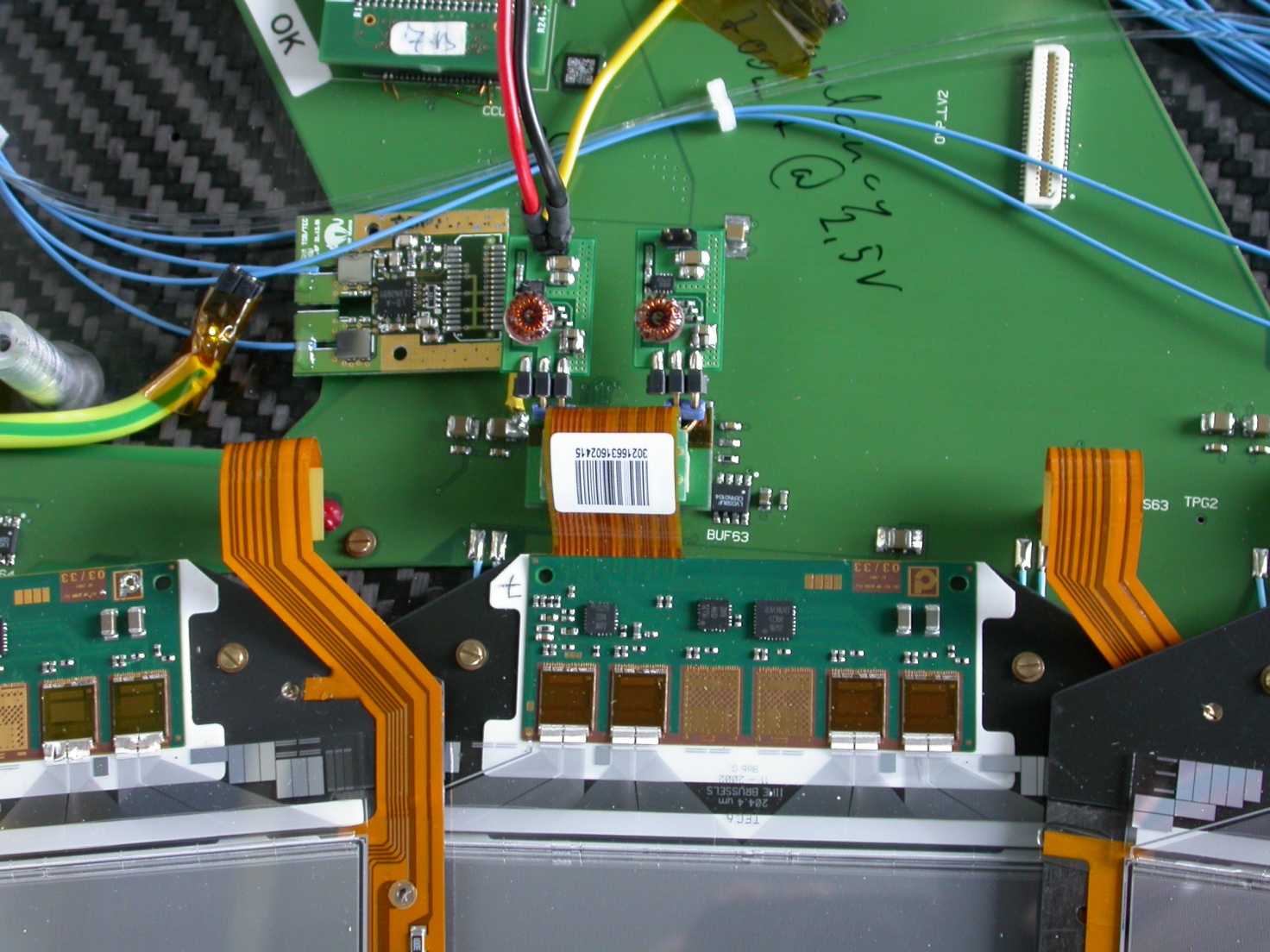 Ring 6 modules
APV25 :
-  = 50ns 
- 1.25V & 2.50V
- I250 = 0.12A,   I125 = 0.06A
6.4
6.3
6.2
6.1
Motherboard
Two DC-DC converters per module
 Integrated via additional adapter
 Vin from lab power supply
Katja Klein
DC-DC Converters for the Tracker Upgrade
11
Silicon Strip Module Noise
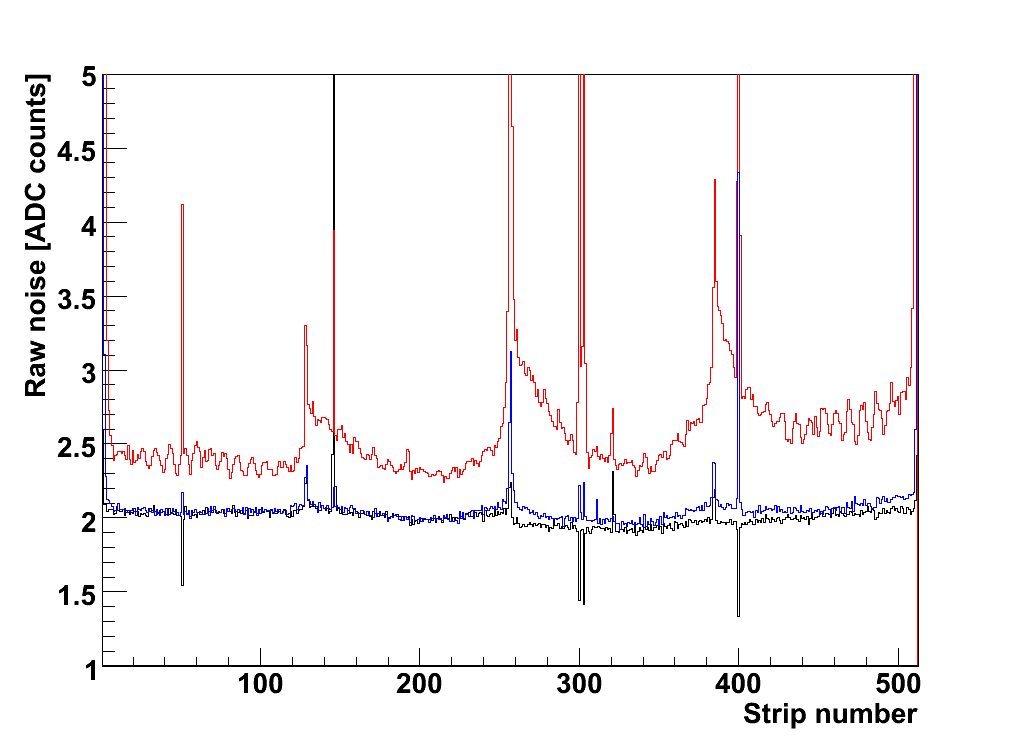 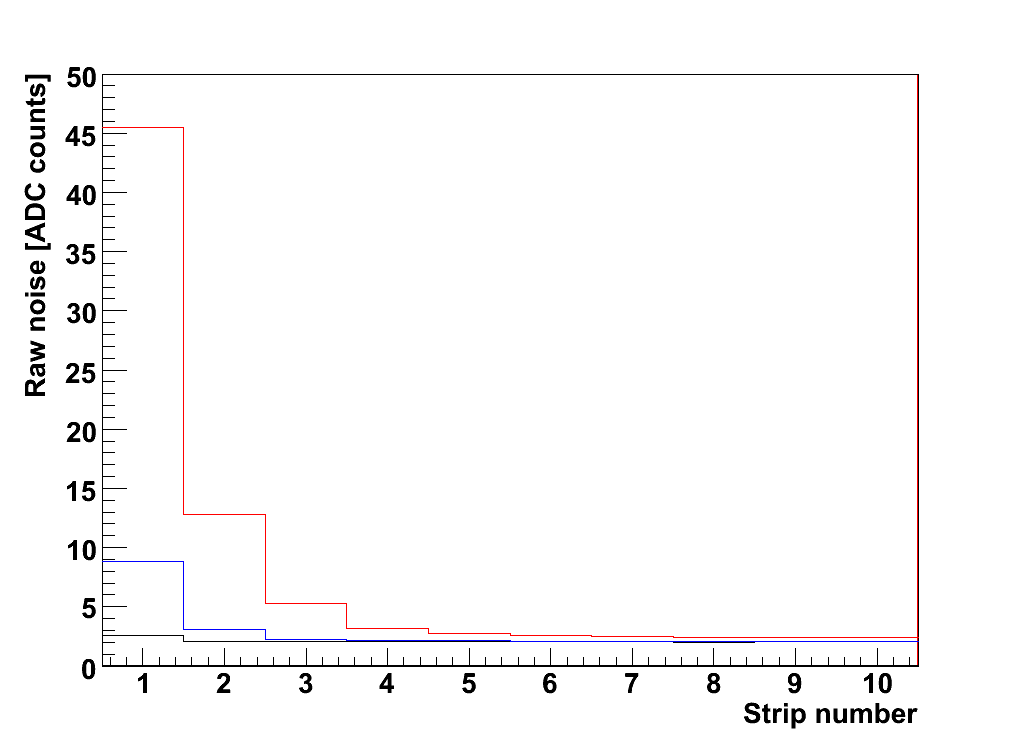 Zoom onto edge channels
---  Conventional powering
---  DC-DC converter (AC1, 2008)
---  DC-DC converter (AC2, 2009)
      both with Enpirion chip
---  Conventional powering
---  DC-DC converter (AC1, 2008)
--- Conventional 
     powering
--- DC-DC converter 
    (AC1, 2008)
--- DC-DC converter 
    (AC2, 2009)
--- Conventional 
     powering
--- DC-DC converter 
    (AC1, 2008)
Conventional 
powering
Observations:
 Conductive Differential Mode noise indeed increases module noise, visible mainly on     edge strips due to on-chip common mode subtraction in APV25 (details in back-up)
 Magnetic radiation from inductor creates “wings“
 Some aspects are special to todays CMS modules     (e.g. transistor of pre-amp referenced to 1.25V  high sensitivity to ripple on 1.25V)
K. Klein et al., TWEPP-08 & -09
Katja Klein
DC-DC Converters for the Tracker Upgrade
12
Conductive Noise Filters
Passive -filters
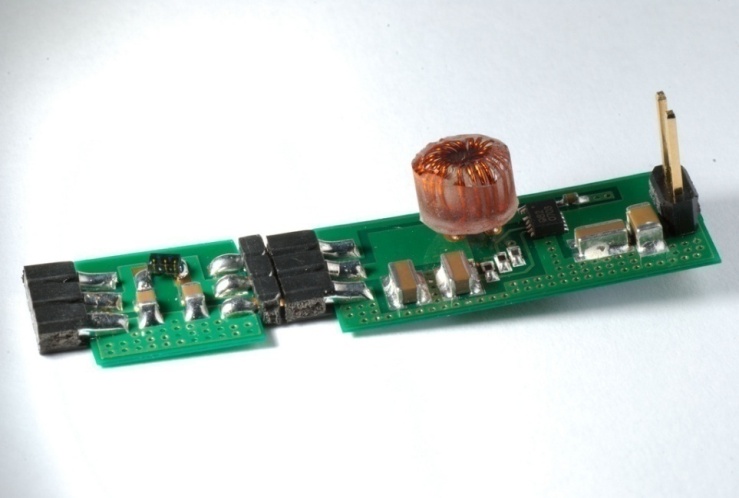 e.g. L1 = 2.55nH  (RDC ≤ 5m)
       C = 2.2µF  fcut   3MHz

Efficiency loss < 1%
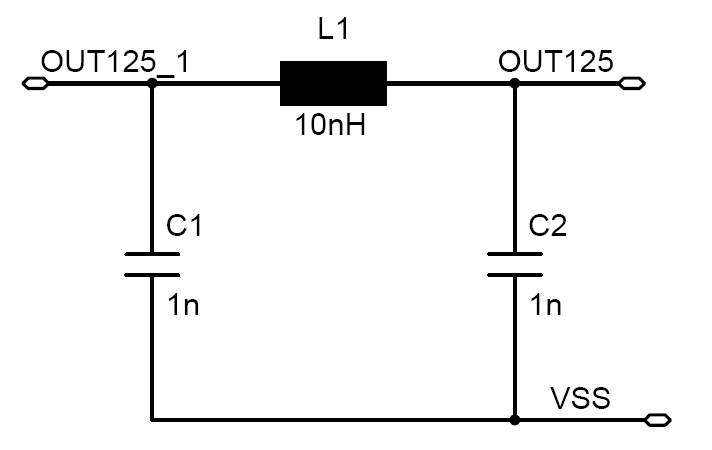 Enpirion converter
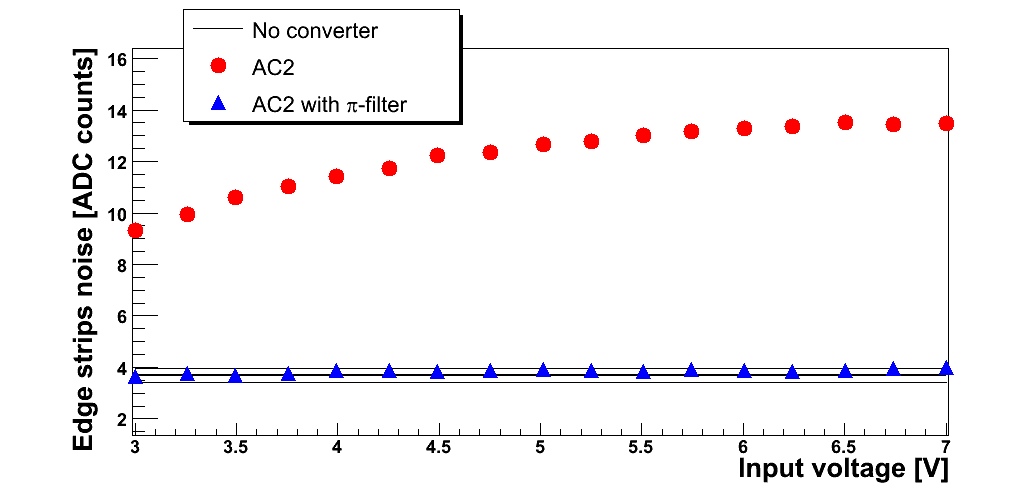 With commercial chip and pi-filter we observe no significant extra noise for r  5
Katja Klein
DC-DC Converters for the Tracker Upgrade
13
AMIS2 Noise Behaviour
Noise of prototypes has been studied in system test with current strip modules
   Significant conductive and magnetic noise effects
   Noise increases with conversion ratio
   Noise increases for lower switching frequency (as required for efficiency)
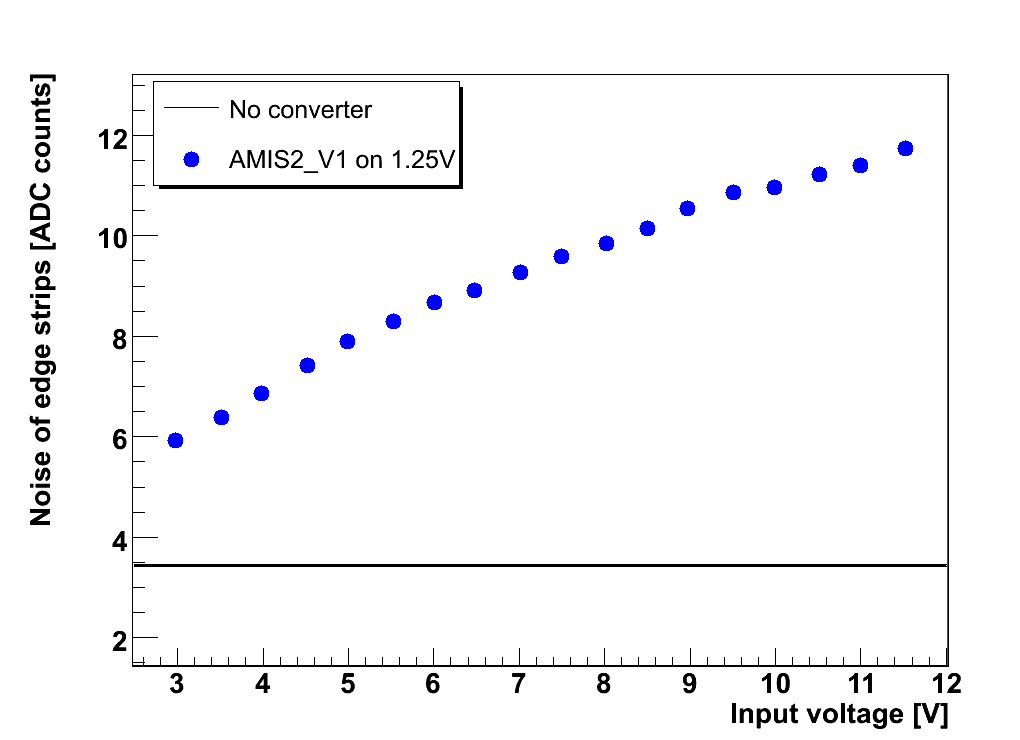 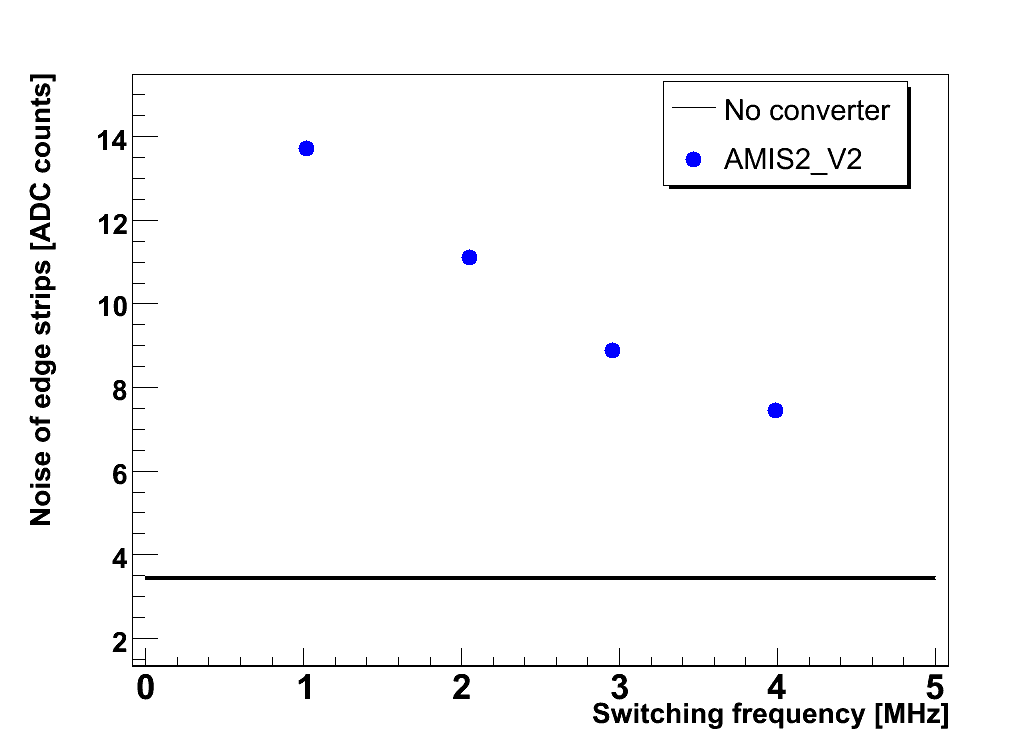 Katja Klein
DC-DC Converters for the Tracker Upgrade
14
AMIS2 Noise Behaviour
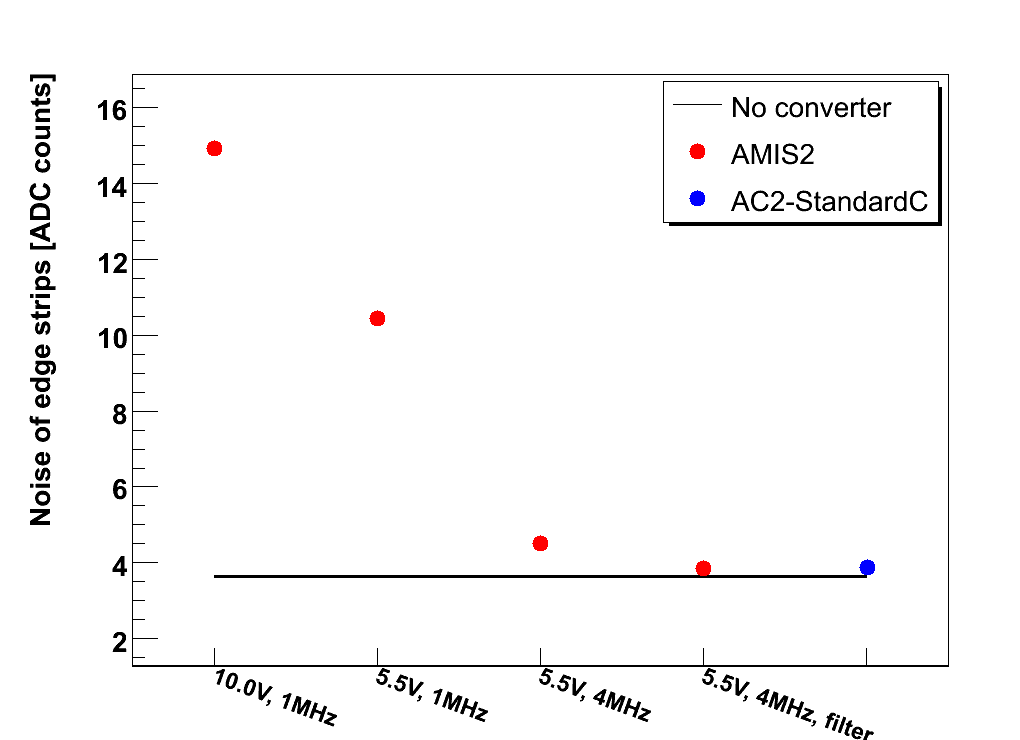 With commercial 
converter
5.5V, 4MHz, 
external noise filter
AMIS2 board adds no extra noise for conversion ratio of 2-3, 4MHz and  external pi-filter –  just as Enpirion converter!
 On-board pi-filters work not as well as external pi-filters
 Further R&D required
Katja Klein
DC-DC Converters for the Tracker Upgrade
15
Study of Coupling Mechanisms
Small B-field probe operated from sinus-wave generator
 Scanning table set-up to move B-field emitter across strip module
 Most sensitive region: pitch adapter! 
 Theory: Bz couples into loops formed by pairs of strips  (closed via capacitive coupling to backplane)
Mean module noise [ADC counts]
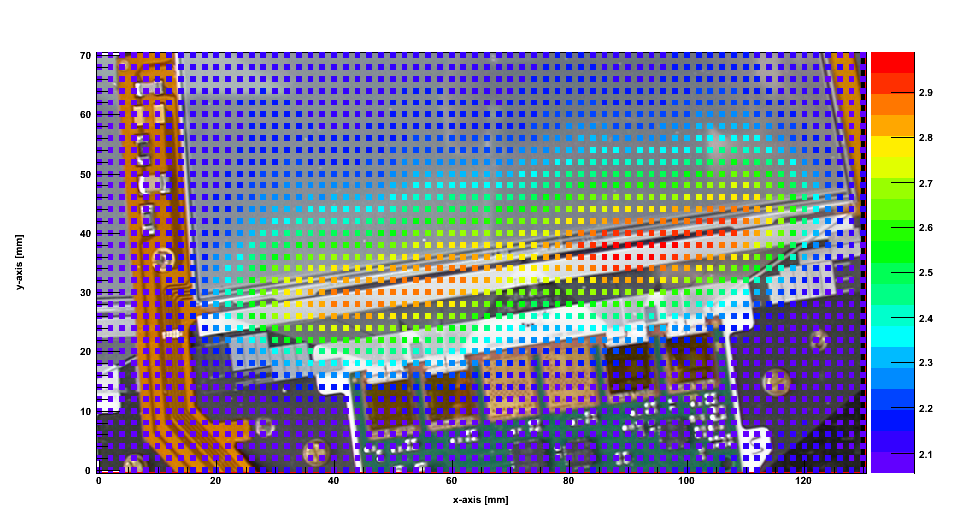 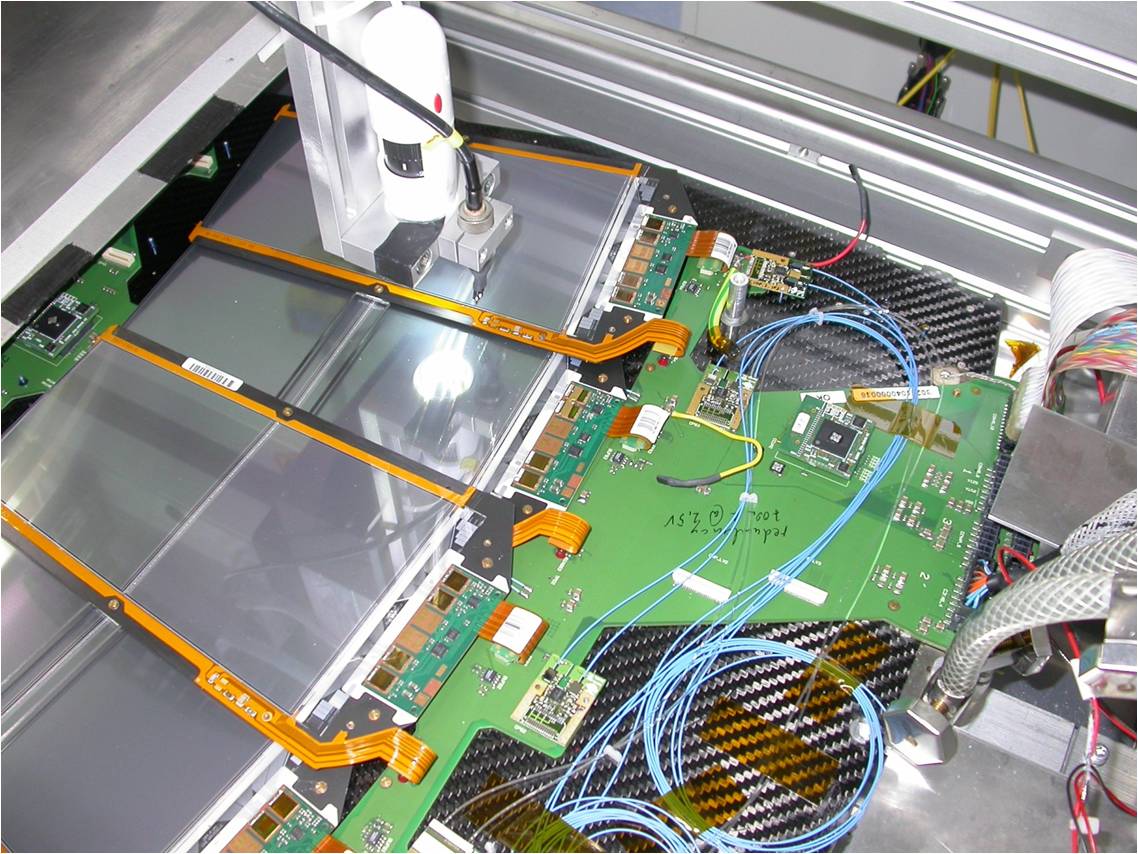 Katja Klein
DC-DC Converters for the Tracker Upgrade
16
DC-DC Converters for Pixels at Phase-1
Number of ROCs increases: BPIX: 11 520  19 456; FPIX: 4 320  10 756   More readout chips per cable and per power supply
 Multi-service cables cannot be exchanged
 Supplied by CAEN A4603 power supply modules
 Want to keep power supplies, if possible (perhaps with light modifications) 
 FPIX: might cope without DC-DC converters (cables for 3rd disk already installed)
 BPIX: 
 Increase of heat load in cable channels by a factor of 3
 Required power cannot be delivered by todays’ power supplies
 Decision in June 09 to go for buck converters, located on far end of supply tube
 Low conversion ratio (~ 2:1) to be compatible with voltage specification of PS
Katja Klein
DC-DC Converters for the Tracker Upgrade
17
Modularity
PSI46 ROC needs two supply voltages: Vana  1.5V and Vdig  2.5V
A4603
4-5 converters
4 barrel modules  
per converter
DC-DC
analog
PSU
Vana
MS cable
4-5 converters
4 barrel modules  
per converter
DC-DC
digital
Vdig
PSU
FPIX: 2 blades per DC-DC converter
Katja Klein
DC-DC Converters for the Tracker Upgrade
18
Integration onto Supply Tube
Silvan Streuli, 28/10/2009
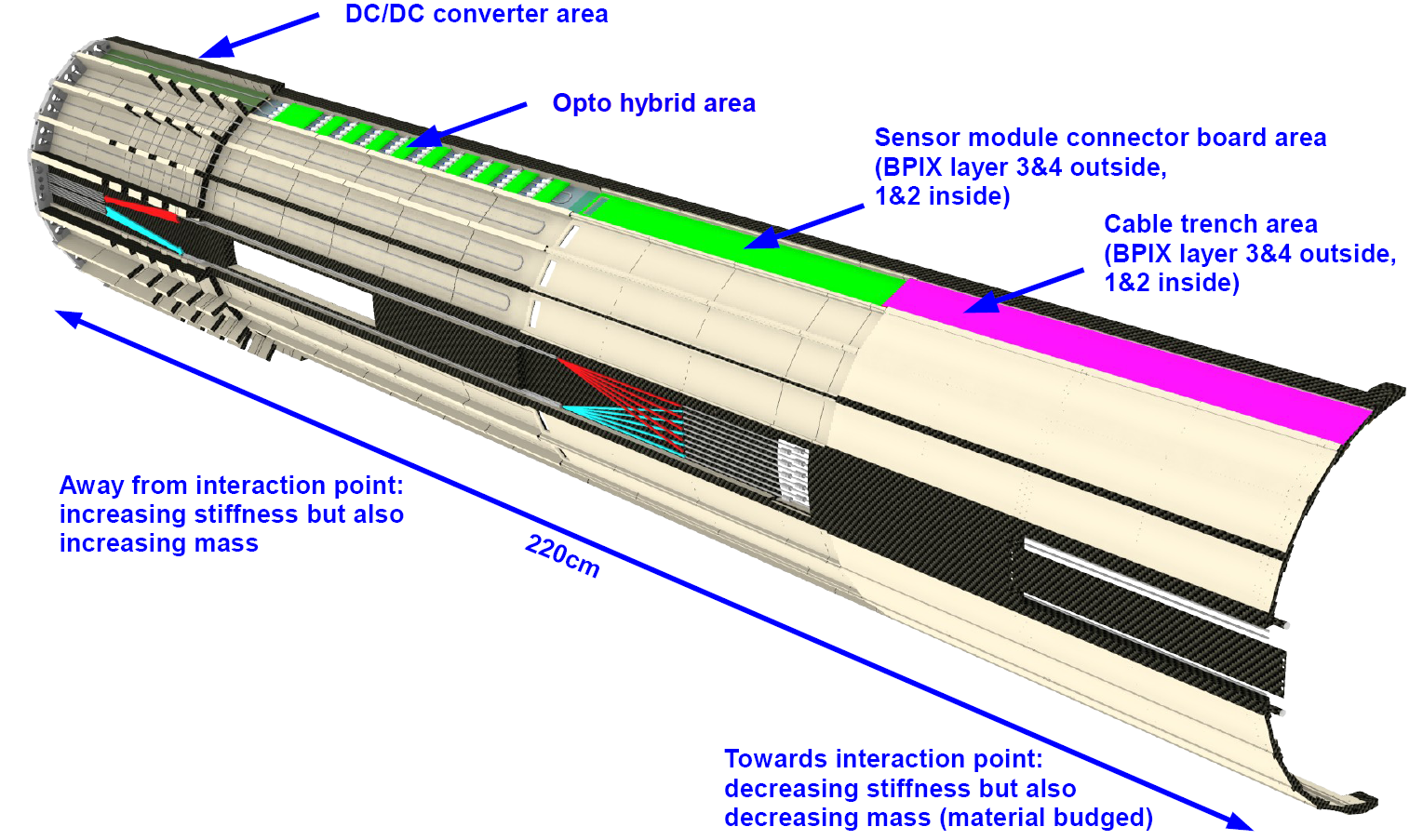 PCB with DC-DC converters at far end
 Cooled by CO2 cooling loops
 Mock-up in preparation at RWTH AC
Katja Klein
DC-DC Converters for the Tracker Upgrade
19
System Aspects
Operation with 40m long cables and A4603 CAEN power supplies
 Remote sensing of CAEN power supplies at input of DC-DC converters
 Stability of Vout during fast load variations on digital line
 Digital activity lower during orbit gaps (3µs)
 Idig = 2.7A  1.9A for L = 21034/cm2/s
 Changes within one to few bunch crossings
 Noise sensitivity of PSI46  - should be low due  to linear regulators on chip
 System tests & simulations started at FNAL  and RWTH Aachen
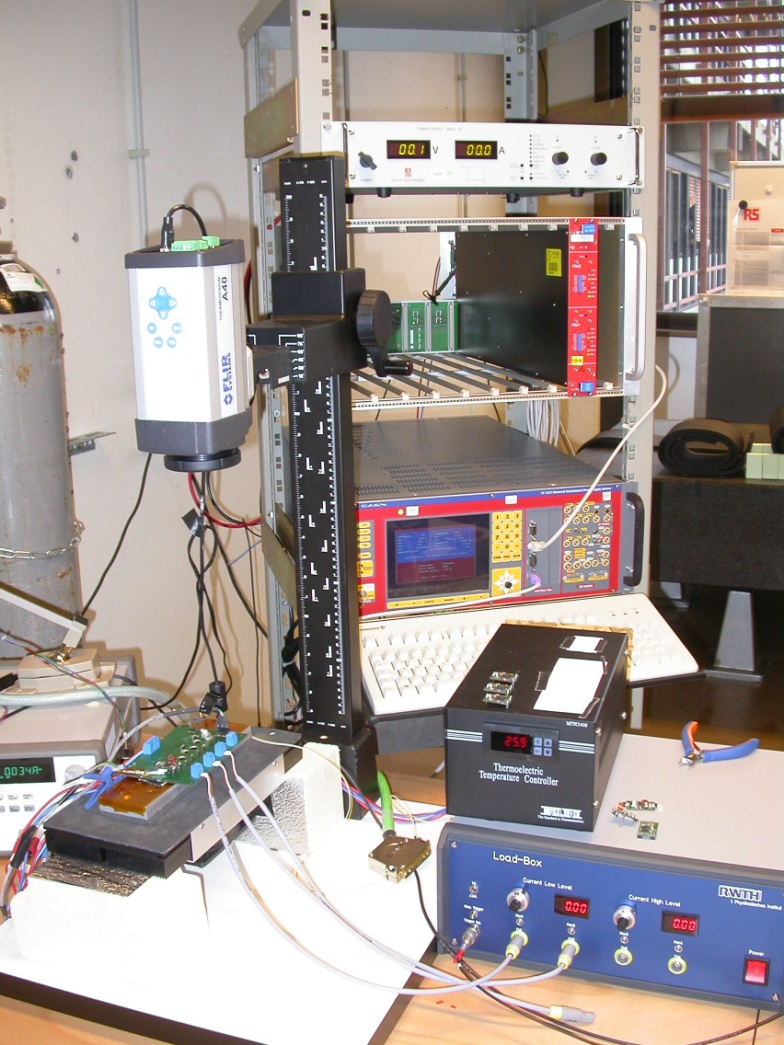 48V
IR camera
A4603
SY
Peltier +
controller
PCB with
4 converters
Loadbox
Katja Klein
DC-DC Converters for the Tracker Upgrade
20
“Specs“ for Pixel DC-DC Converters (I)
Numbers are still subject to changes.

Converter type:			Inductor-based non-isolated step-down converter, probably of                                                 buck-type, integrated on a separate PCB.

Conversion ratio Vin/Vout:	        2 - 3 

Output voltage Vout: 		Vana = 2.3V            					Vdig = 3.5V 

Input voltage Vin (for 1:2):       Vana = 4.6V						Vdig = 7.0V

Output current Iout: 		        < 2.8A     (in some detector regions up to 4.9A)

Switching frequency:		1 - 2 MHz                                                 Low frequency to maximize the efficiency. 

Efficiency: 				 80%
Katja Klein
DC-DC Converters for the Tracker Upgrade
21
“Specs“ for Pixel DC-DC Converters (II)
Dissipated power: 			2-3W per converter for 80% efficiency. 						 Active cooling has to be foreseen.

Dimensions of PCB:		Length = 3.2cm, width = 2cm, height <1.4cm
						Small piggy-board with board-to-board connectors

Material budget / weight:		Since these converters are at z = 2.0-2.3m and r ~ 19cm they 						are absolutely outside of the tracking region and therefore 						uncritical in mass and material budget. 						The only concern is the use of material with little activation.

Output voltage ripple:		Since the PSI46 ROC has rather fast on-chip regulators, the                                               requirements for ripple are very relaxed.

Radiation environment:		19cm radius, z = 2.3m, 700fb-1, safety factor = 2:                                                Fast hadrons fluence: 6-7 x 1014 /cm2                              			 Dose: 200kGy

Specific requirements:	        Behaviour for very fast load variations due to orbit gaps.                                               Stability of operation together with long pixel cables and the                                               CAEN A4603 power supply modules.
Katja Klein
DC-DC Converters for the Tracker Upgrade
22
DC-DC Converters for Phase-2
Outer Tracker for tracking plus track trigger layers
 Requirements are driven by stacked layers for track trigger
Much more demanding application!
Katja Klein
DC-DC Converters for the Tracker Upgrade
23
DC-DC Converters for Outer Tracker
Power requirements: 1.5W per module
 Idea: 1.2V delivered by buck converter;  required conversion ratio ~ 4
 Space is tight – various ideas:
 move into 3rd dimension
 integrate into support structure
 Waiting for CBC and module prototypes
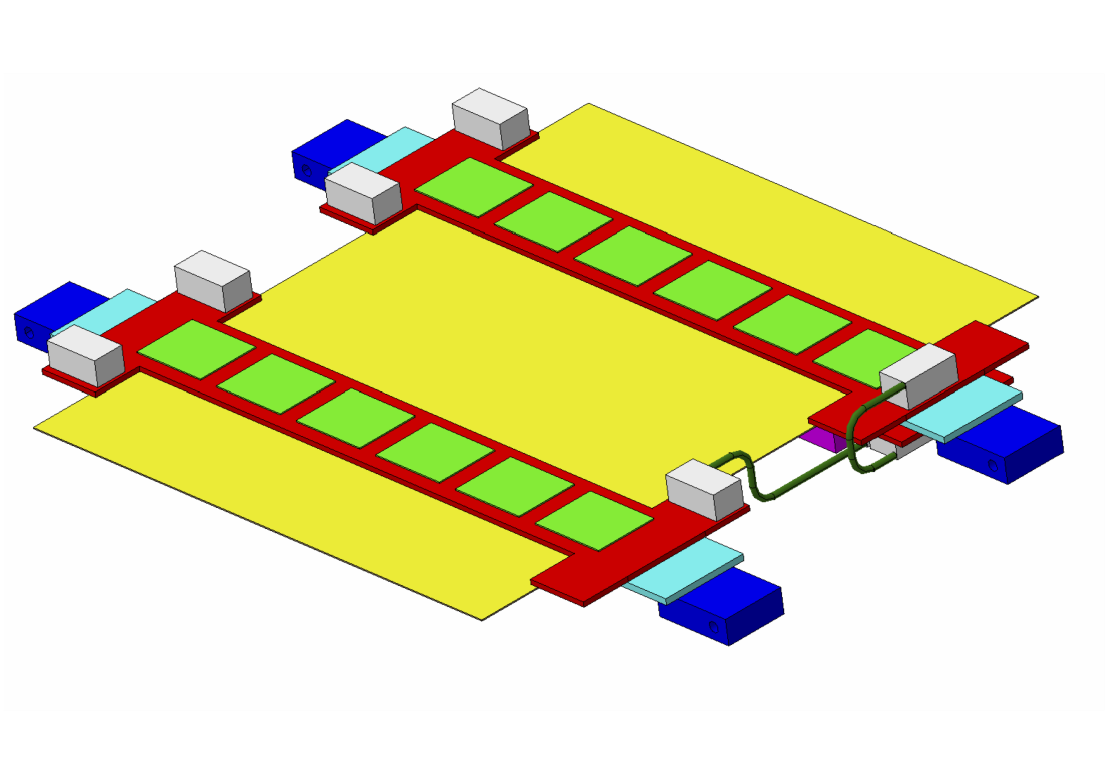 Top
Bottom
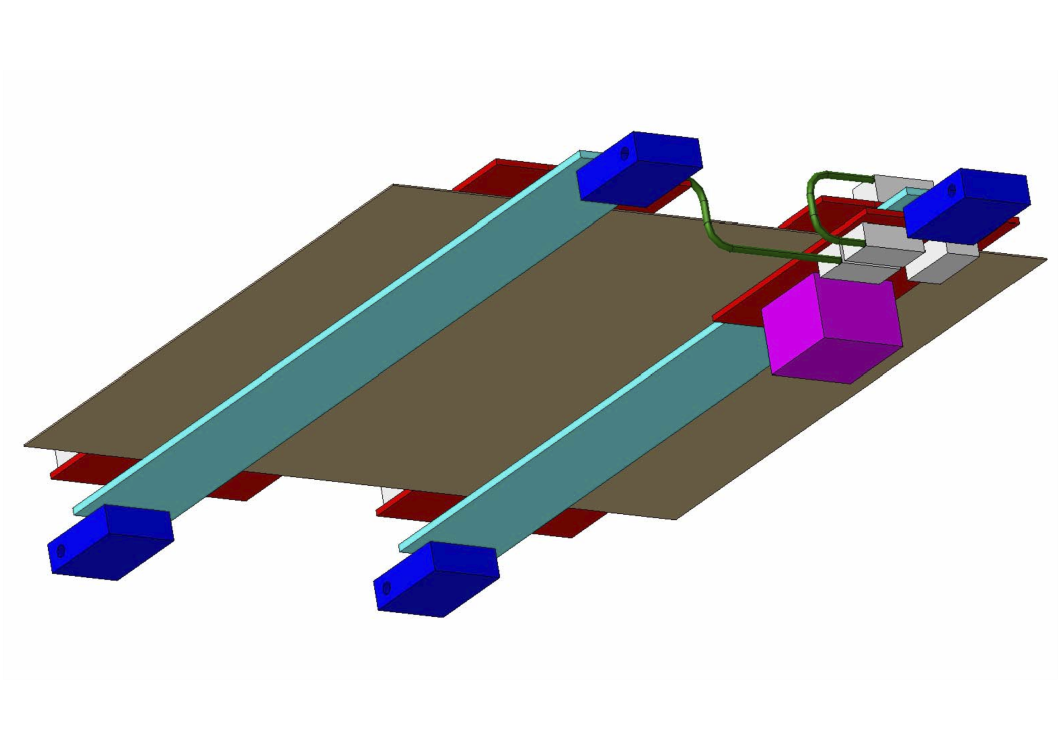 sensor
CBC
DC-DC 
converter
TPG strips
cooling block
hybrid
Katja Klein
DC-DC Converters for the Tracker Upgrade
24
Double Stacks for Track Trigger
Converters could be integrated into support structure: 
 no space on hybrid required
 larger distance  less magnetic field
 easier shielding (e.g. by existing Carbon Fibre structures)
 much easier cooling
 Kapton bus needed anyway for GBT and by-pass capacitors
 decoupling of module & converter R&D, QA etc.
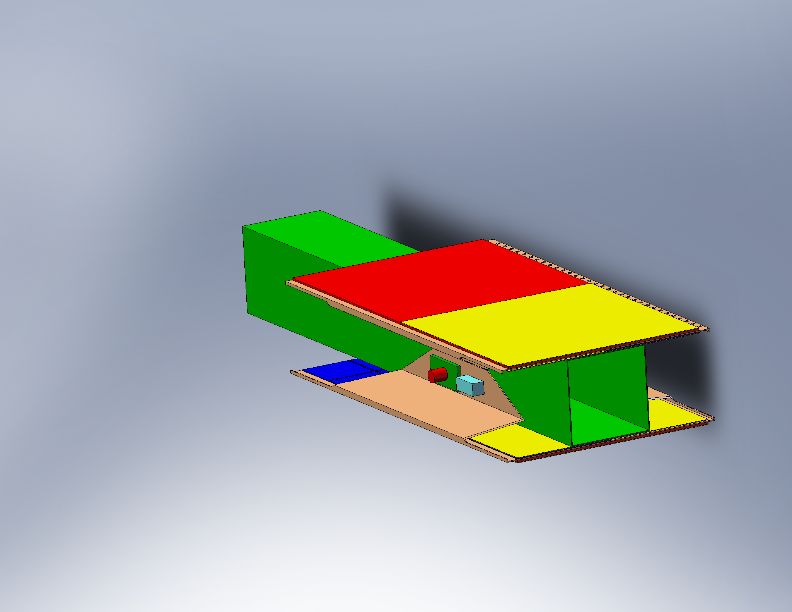 Marvin Johnson, 
CMS Upgrade WS, 2009
Per 100cm2 double-module:
 2 PCBs a  4cm2  ~ ok
100cm2
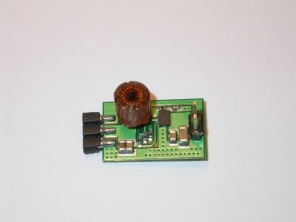 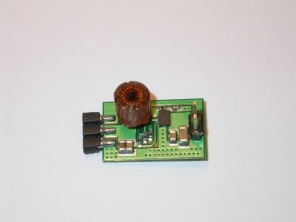 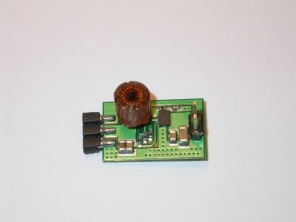 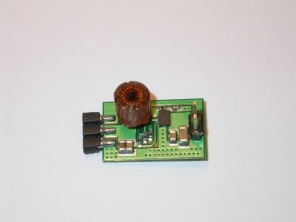 20cm
A lot of space also inside beam
Katja Klein
DC-DC Converters for the Tracker Upgrade
25
Summary
CERN group has identified ASIC technology and developed several   chip prototypes 
 Final chip to be delivered by 2011 - end of this CERN R&D project

 Low noise converters with commercial chips developed at RWTH
 AMIS2 boards have similar performance for same operating parameters

 Pixel application (considered easy) is our priority
 Hope to have final chip and converter in 2011
 Production in 2012
 
 Phase-2 application is more demanding, further R&D required to improve   efficiency and noise
Katja Klein
DC-DC Converters for the Tracker Upgrade
26
Back-up Slides
Katja Klein
DC-DC Converters for the Tracker Upgrade
27
AC_AMIS2 Schematics (PIX_V4)
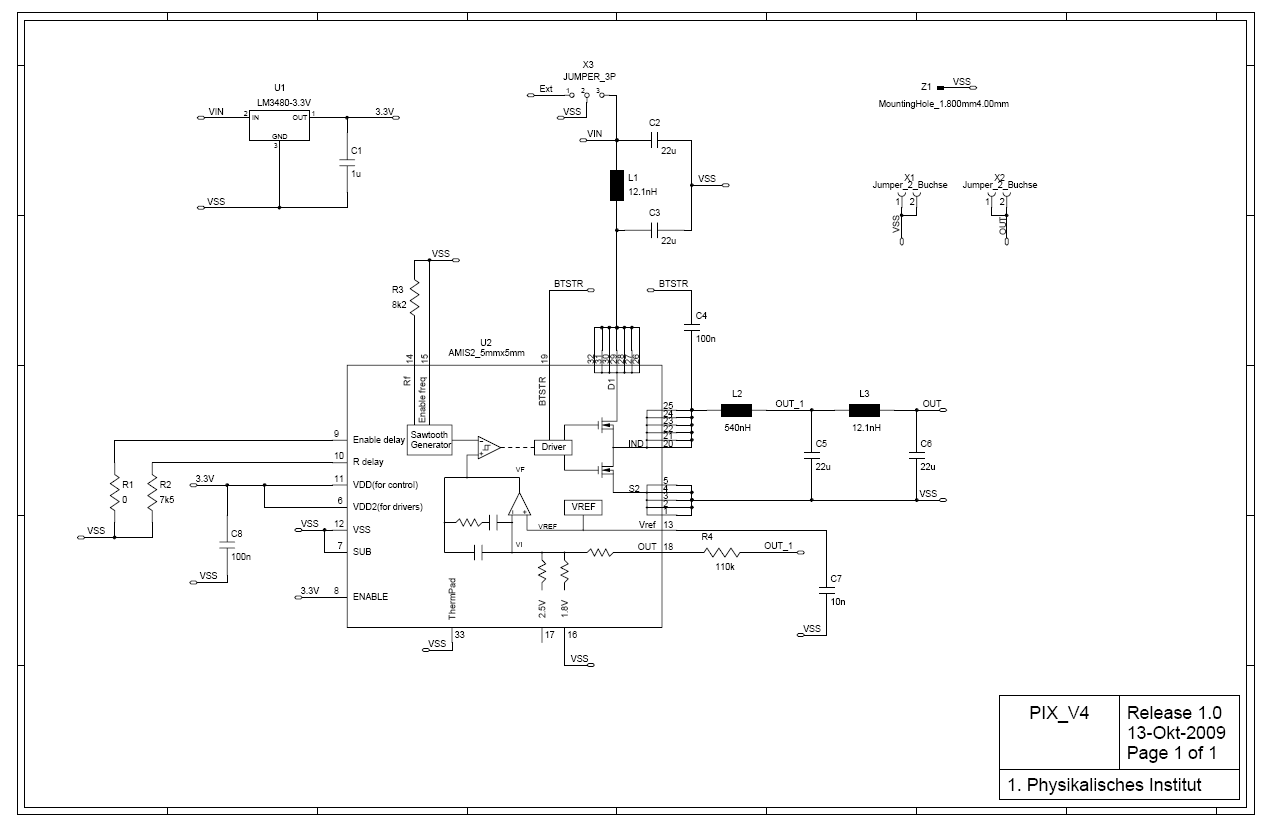 W. Karpinski, I. Özen (RWTH Aachen)
Katja Klein
DC-DC Converters for the Tracker Upgrade
28
On-Chip Common Mode Subtraction
128 APV inverter stages powered from 2.5V via common resistor (historical reasons)    mean common mode (CM) of all 128 channels is effectively subtracted on-chip 
 Works fine for regular channels which see mean CM
 CM appears on open channels which see less CM than regular channels
 CM imperfectly subtracted for channels with increased noise, i.e. edge channels
pre-amplifier
inverter
V250
R (external)
V250
V125
vCM
strip
vIN+vCM
vOUT = -vIN
VSS
Node is common to all 128 inverters in chip
Katja Klein
DC-DC Converters for the Tracker Upgrade
29
Module Edge Strips
APV25 pre-amplifier
V250
V125
strip
bias ring
VSS=GND
[Mark Raymond]
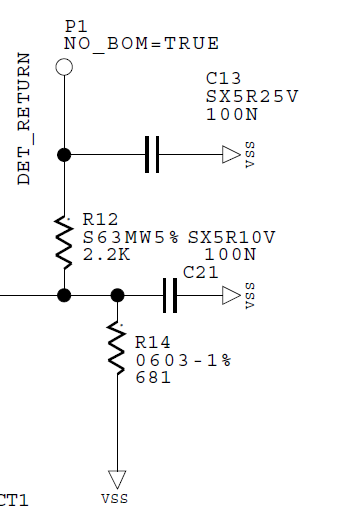 Edge strips are capacitively coupled to bias ring
 Bias ring is AC coupled to ground
 Pre-amplifier is referenced to 1.25V
 If V125 is noisy, pre-amp reference voltage   fluctuates against input
 This leads to increased noise on edge channels
[Hybrid]
Katja Klein
DC-DC Converters for the Tracker Upgrade
30
Material Budget (MB)
Motivation for new powering schemes is to save material inside the tracker
Detailed study of Enpirion-converter, 1 per Tracker End Cap module, located on FE-hybrid
 Assumptions: 80% efficiency, r = 8, Iout = 2A per module, Uout = 1.2V
 Simulation of current tracker layout with CMS software based on GEANT4
 Converter adds 10% of strip module, but still saves 30% in electronics & cables
MB of End Cap buck converters
Chip
C‘s & R‘s 
Toroid
Copper layers
Connector
FR4 of PCB
MB of electronics & cables
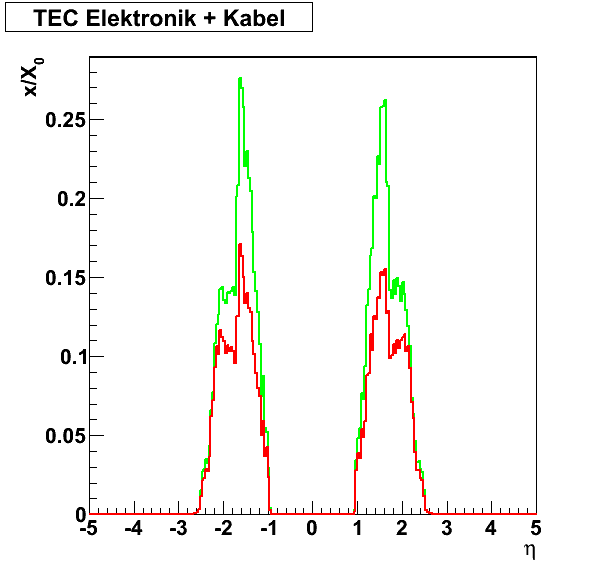 Without DC-DC
With DC-DC
- 30.9%
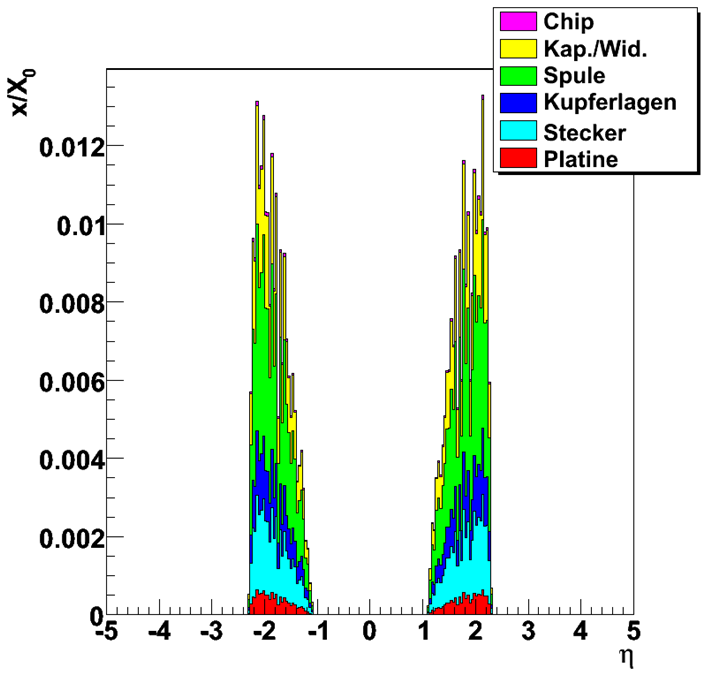 Katja Klein
DC-DC Converters for the Tracker Upgrade
31
Load Variation during Orbit Gaps
Enpirion 5336QI
AMIS2
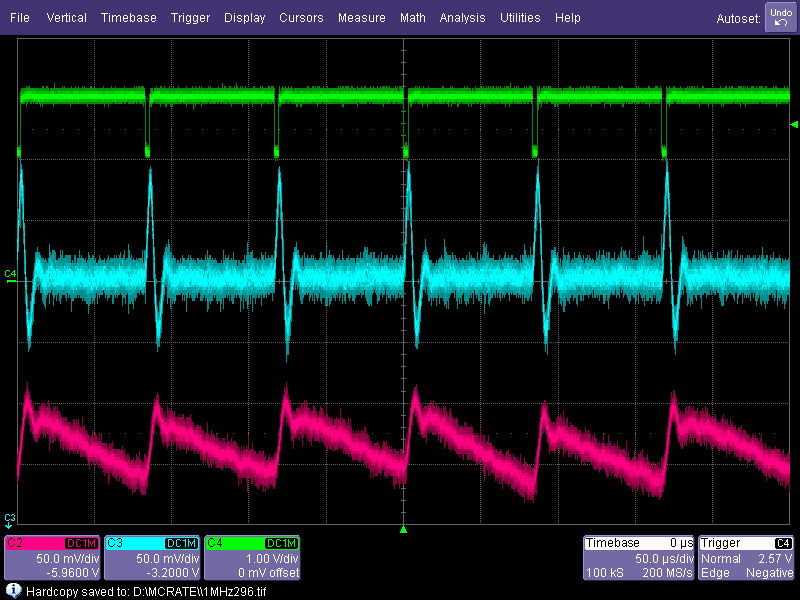 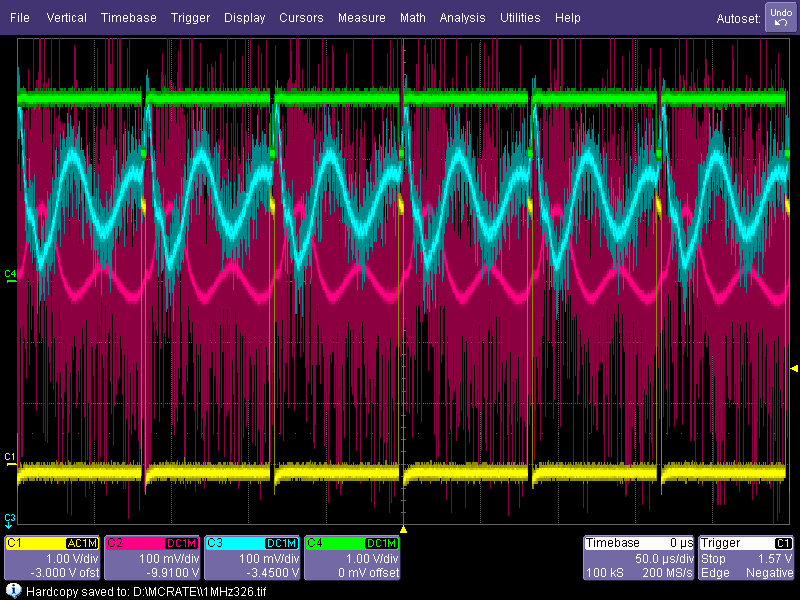 Iout
150mV
Vout
~ 300mV
Vin
Trigger
Load variation clearly visible with EN chip
 Inacceptable large Uout variation for AMIS2
 Can be damped with additional caps  at the converter output  mass, space
 Work in progress...
Katja Klein
DC-DC Converters for the Tracker Upgrade
32